Class 12 – December 41. SPAM SPAM SPAM EGGS SAUSAGE AND SPAM – When selling you stuff online clashes with your privacy rights2. Random internet internet law topics that I have dealt with over the years that we haven’t covered in class so far, BUT are important3. Tearful goodbyes and thank yous4. Q&A
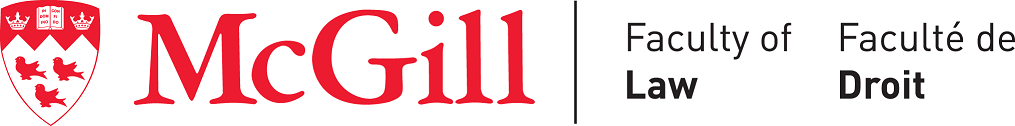 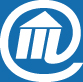 Admin Crap
Please note I am on drugs today
EXAM / Review:
Fixed Time Takehome (3-hour, Wednesday, December 11, 9h30)
Submission of file (.doc, pdf) via MyCourses
I will certainly answer (specific) questions on December 4 and by email before then any time (well, I will cut you off at bedtime the night before)! Even the weekend! BUT…I will not “re-teach” i.e.:
OK: “I am confused about this point, can you clarify?
Not OK: “Can you explain the Tariff-22 case to me?”
Course Evaluations on Mercury
Class 12
Now where were we…
Class 12
SPAM SPAM SPAM EGGS SAUSAGE AND SPAM – When selling you stuff online clashes with your privacy rights
Class 12
CASL:Canada’s Anti-Spam Law/Legislation
An Act to promote the efficiency and adaptability of the Canadian economy by regulating certain activities that discourage reliance on electronic means of carrying out commercial activities, and to amend the Canadian Radio-television and Telecommunications Commission Act, the Competition Act, the Personal Information Protection and Electronic Documents Act and the Telecommunications Act
Class 12
[Speaker Notes: Actual title
Why are we discussing this? – One of the few laws we have that is specifically about the internet. Also stand by there is a big reason it’s important!]
SPAM is a problem!
Class 12
SPAM is a problem
The term spam is derived from the 1970 "Spam" sketch of the BBC television comedy series Monty Python's Flying Circus. The sketch, set in a cafe, has a waitress reading out a menu where every item but one includes Spam canned luncheon meat. As the waitress recites the Spam-filled menu, a chorus of Viking patrons drown out all conversations with a song, repeating "Spam, Spam, Spam, Spam… Lovely Spam! Wonderful Spam!“ (Wikipedia, “spamming”)
Class 12
The Anti-SPAM Law is also a problem
“Clear as mud”
- Canadian Lawyer Magazine, Jan. 20, 2014
“Ought to be scrapped and replaced with something balanced and workable”
- BarrySookman.com, March 1, 2013
“Is Canada’s Anti-Spam Law a joke? Yes. Yes it is.”
- AllenMendelsohn.com, Jan. 18, 2014
Class 12
So why should we care?
$ 10,000,000 fines!

Big business for lawyers!
Class 12
[Speaker Notes: Got to here]
The Anti-Spam Law not just Spam
S. 6  Sending Commercial Electronic Messages (includes traditional spam)
S. 7  Altering transmitted data en route
S. 8  Installation of computer programs

 Can’t do any of these without consent of recipient / computer owner
Class 12
[Speaker Notes: CEM - As introduced by Max and Julia]
Sections 7 and 8
Class 12
The 3 basics of CASL
“Commercial Electronic Message” (CEM) which includes e-mails (but a lot more)
You need prior consent  to send a CEM
CEM form requirements
Class 12
i. CEMs – s. 1(2)
“an electronic message that ... it would be reasonable to conclude has as its purpose, or one of its purposes [ed.’s emphasis], to encourage participation in a commercial activity, including:”
(a) offers to purchase, sell, barter or lease a product, goods, a service, land or an interest or right in land;
(b) offers to provide a business, investment or gaming opportunity;
(c) advertises or promotes anything referred to in paragraph (a) or (b); or
(d) promotes a person, including the public image of a person, as being a person who does anything referred to in any of paragraphs (a) to (c), or who intends to do so.
Class 12
“Electronic message”
sent by any means of telecommunication, including a text, sound, voice or image message
Class 12
“Commercial Activity” (s. 1 def.)
“means any particular transaction, act or conduct or any regular course of conduct that is of a commercial character, whether or not the person who carries it out does so in the expectation of profit…”
Class 12
CEM?
Dear Clients and Friends,
We wanted to let you know about this important new bulletin under the Income Tax Act that may affect you. Here are the details (…)

Contact Me Joseph Green of our firm, he’s great at tax law and can help you understand the bulletin.
Sincerely,
Gratton Graham & Green, s.e.n.c.r.l.
Class 12
“Sent to an electronic address”
electronic address means an address used in connection with the transmission of an electronic message to
(a) an electronic mail account;
(b) an instant messaging account;
(c) a telephone account; or
(d) any similar account. [ed.’s emphasis]
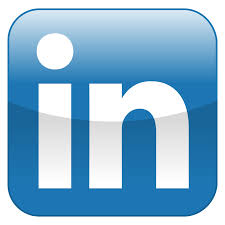 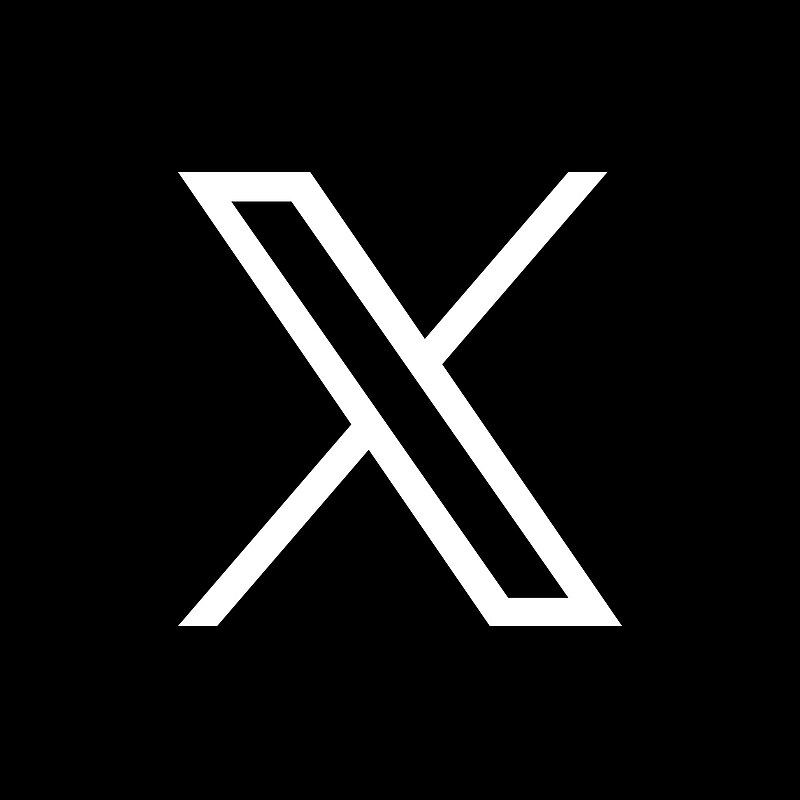 Class 12
ii. Consent
Express Consent
Implied Consent (s. 10(9))
10 (1) A person who seeks express consent for the doing of an act described in any of sections 6 to 8 must, when requesting consent, set out clearly and simply the following information:
(a) the purpose or purposes for which the consent is being sought;
(b) prescribed information that identifies the person seeking consent and, if the person is seeking consent on behalf of another person, prescribed information that identifies that other person; and
(c) any other prescribed information.
Existing business or non-business relationship in previous 2 years
Inquiry made in last 6 months
Email conspicuously published
“Business card” consent
(applies to s. 6 CEMs only)
Class 12
ii. Consent
Express Consent
Implied Consent
Lasts forever, or until consent withdrawn
 Only lasts 2 years
Class 12
Express consent
Name of the person asking for consent
Purpose for seeking consent
Message that you can “withdraw consent anytime”
Contact information (i. electronic and ii.snail mail)
Class 12
iii. CEM Form Requirements (s. 6(2))
Name  / organization of sender
If sent by 3rd party, name / organization of person on behalf of whom CEM is sent and message that  “___ is sending this CEM on behalf of ___”
Information to “readily contact” sender  snail mail AND phone or email or web address (or link thereto)
Unsubscribe mechanism (with its own requirements, see s. 11(1))
Class 12
iv. Other CASL notes - Application
CASL applies to everyone and not just businesses – individuals, not-for-profit organisations, incorporated and non-incorporated businesses are all covered (see person definition s. 1)
CASL does not apply to a telecommunications service providers who merely enable the transmission of a message (s. 7)
Class 12
iv. Other CASL notes - Exceptions
The legislation does not apply to CEMs that are:
Sent by an individual with a personal or family relationship to the recipient 
Sent within an organisation or between organisations that have a relationship (the “B2B exception”)
Sent in response to a complaint or enquiry
Other exceptions are also set out in the Regulations (e.g. charitibale donations requests)
Express or implied consent is not required if the message:
Is only a quote or estimate that was requested by the recipient 
Relates to a commercial transaction previously agreed to by the recipient 
Provides warranty or product recall information
Provides factual information relating to a product or ongoing service
Class 12
iv. Other CASL notes - Extraterritoriality
12 (1) A person contravenes section 6 only if a computer system located in Canada is used to send or access the electronic message.

See e.g. Undertaking: ANCESTRY IRELAND UNLIMITED COMPANY
CRTC File No.: 9090-2017-00480
(insufficient unsubscribe mechanism)
Class 12
iv. Other CASL notes – Enforcement
From OPC Website:
“The Office of the Privacy Commissioner of Canada (OPC) shares responsibility for enforcing CASL with the Canadian Radio-television and Telecommunications Commission (CRTC) and the federal Competition Bureau.”
 fightspam.gc.ca to submit complaints
Class 12
iv. Other CASL notes - $$$$
Do not call them fines!
Call them Administrative Monetary Penalties (AMPs)

20(2) The purpose of a penalty is to promote compliance with this Act and not to punish. (emphasis added)
Class 12
iv. Other CASL notes - $$$$
AMPs:

20(4) The maximum penalty for a violation is $1,000,000 in the case of an individual, and $10,000,000 in the case of any other person.
Class 12
We’re not F*ing around here
Porter Airlines – $ 150,000 
Rogers Media – $ 200,000 
CEO Brian Conley - $100,000
The Gap - $200,000
Amazon - $ 1,150,000 (incl. Competition Act violations)

CompuFinder – $ 1,100,000 (at first, stand by…)
William Rapanos – $ 15,000 (stand by)
Class 12
iv. Other CASL notes – Can I Sue?
“Private Right of Action” (s. 47)

 Intended to come into force July 1, 2017 (CASL July 1, 2014), but they changed their minds at the last minute (literally!), still not in force
Class 12
Final CASL text note – WTF???
s. 1(3):

An electronic message that contains a request for consent to send a message described in subsection (2) is also considered to be a commercial electronic message.
Class 12
Compliance and Enforcement Decision CRTC 2017-65 (the “Rapanos Decision”)
F: William Rapanos sent a lot of spam, people complained
Issue: Violated CASL s. 6?
Held: Hell yes, all the parts of it, $15,000 AMP from Notice of Violation upheld
Importance  1st individual penalized, only 2nd  reported decision so detailed explanations and analysis, CRTC really pissed at Rapanos
Class 12
Hey this CASL thingy sounds like it might have issues, constitutional and otherwise!
3510395 Canada Inc. v. Attorney General of Canada aka “CompuFinder”:
Compliance and Enforcement Decision CRTC 2017-367
Compliance and Enforcement Decision CRTC 2017-368
2020 FCA 103
Class 12
3510395 Canada Inc. v. Canada (Attorney General) 2020 FCA 103(the “CompuFinder Decision”)
Max Shafter & Julia Leb
presentation
Class 12
CompuFinder Decision - Takeaway
CASL is constitutional 
Under a bunch of things, but the most important was Freedom of Expression Charter 2(b); yes 2(b) violated but the limit justified under section 1 as per Oakes test (“such reasonable limits prescribed by law as can be demonstrably justified in a free and democratic society”)
Class 12
CompuFinder @ SCC?
“The application for leave to appeal from the judgments of the Federal Court of Appeal, Numbers A-382-17 and A-383-17, 2020 FCA 103, dated June 5, 2020, is dismissed with costs.”
(2021-03-04)
Class 12
Other Anti-Spam Laws
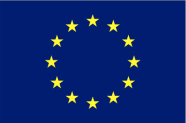 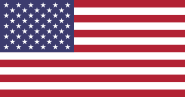 ePrivacy Directive (2002), art. 13
Prior consent required, emails and SMS
GDPR did not change it much
Up to Member States to pass their own laws and enforce
ePrivacy Regulation was drafted to go with GDPR, not yet in force
CAN-SPAM Act 2003
(Controlling the Assault of Non-Solicited Pornography And Marketing)

 Just have an unsubscribe mechanism and tell people who you are, and you’re fine!
Class 12
[Speaker Notes: ePrivacy regulation  has other stuff too, like fixing the cookie crap.]
Random internet law topics that I have dealt with over the years that we haven’t covered in class so far because they really don’t fit into the themes of the course syllabus, BUT are important
Class 12
Bilingual websites in Québec
Charter of the French language
Charte de la langue française 
“Bill 101” to old Anglo Quebecers like your prof

Massive amendments from Bill 96, An Act Respecting French, the Official and Common Language of Québec (adopted May 2022, almost all of it in force now)

214. This Act has effect notwithstanding sections 2 and 7 to 15 of the Constitution Act, 1982 (Schedule B to the Canada Act, chapter 11 in the 1982 volume of the Acts of the Parliament of the United Kingdom).
Class 12
Bilingual websites in Québec
Article 52 Charte de la langue française :
	52. Regardless of the medium used, catalogues, brochures, folders, commercial directories, order forms and any other documents of the same nature that are available to the public must be drawn up in French.
	No person may make such a document available to the public in a language other than French if the French version is not available on terms that are at least as favourable.

Exceptions  cultural, non-profit, English media, personal
$20k in fines
Application  “Establishment” in Quebec, which is practically anything; server location irrelevant
Class 12
[Speaker Notes: Office says “toute autre publication” includes websites
Head office of company, establishment in Quebec, not the server]
Bilingual websites in Québec
Procureur général du Québec v. Hyperinfo Canada Inc., Cour du Québec 2001
F: English only website from Que company with disclaimer «  Les produits et les services sur ce site web ne sont pas disponible aux résidants du Québec dus à la Charte de la langue française »
	 geo-blocked Quebecers

Held: Article 52 Charte is public order, can’t contract out of it; still liable for fines.
Class 12
[Speaker Notes: Unilingual English site, Quebec presence]
“This Contest is not Open to Residents of Quebec”???
Regie des alcools, des course et des jeux
Rules respecting publicity contests, Ch. L-6, r-6
Had a while bunch of rules (fees, submitting contest rules in advance, writing reports, other crap) people said F*k it, well just not have contest in Quebec

Rules Revoked!!!
S.Q. 2023, c. 24, s. 93; effective 2023-10-27
Class 12
I was told there would be no math
The “skill-testing question”
(3 +5) x 2 - 1
3 + 5 x 2 - 1 
3 + 5 x (2 – 1)

Why?
Competition Act + Criminal Code Does not allow games of chance, allows games of skill or mixed chance and skill
cf. USA  “Sweepstakes” good, skill bad
Class 12
[Speaker Notes: 15
12
8]
Terms of Use
A 2017 Deloitte survey of consumers in the U.S found that 91% of people consent to legal terms and services conditions without reading them. 

For younger people, ages 18-34 the rate is even higher with 97% agreeing to conditions before reading.
Class 12
TERMS TERMS TERMS
Terms of Use
Terms and Conditions 
Terms of Service
 Just a contract between the user and the website / service / app owner/operator
Class 12
Just a contract
Services provided, price paid, terms of payment
Term and termination
Ownership of Intellectual Property
Disclaimer of warranties
Limitation of liability
Indemnity
Choice of law / Choice of forum  BUT recall cases I’ll get back to in a few slides
Specific rules for use of website / service / app
Etc., etc…
Class 12
Terms of Use Enforceability
“Clickwrap”
“Browse(r)wrap”
By visiting the Website or using the Services on the Website, you hereby accept to be bound by these Terms of Use without any reservations, modifications, additions or deletions
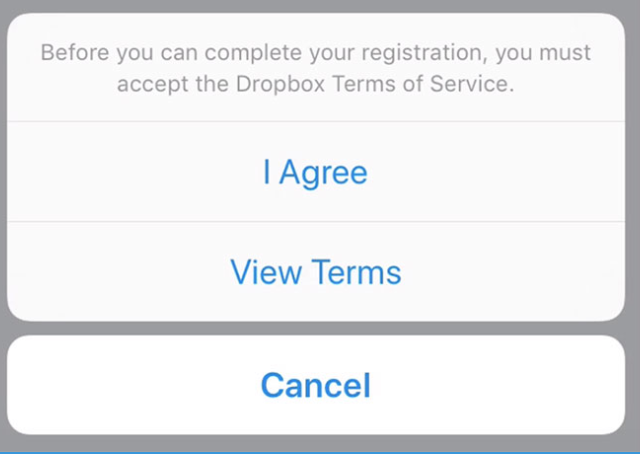 Class 12
Terms of Use Enforceabilty – Mixed
Class 12
Terms of Use Enforceability
In re Zappos.com Inc., Customer Data Security Breach Litigation, 2012 WL 4466660 (Fed Ct. D. Nev. Sept. 27, 2012)

“the advent of the Internet has not changed the basic requirements of a contract, and there is no agreement where there is no acceptance, no meeting of the minds, and no manifestation of assent.”
Class 12
Terms of Use Enforceability
Century 21 Canada Limited Partnership v. Rogers Communications Inc. 
2011 BCSC 1196

“where notice of the Terms of Use is established along with the knowledge that using the Website will serve as agreement to the Terms of Use, then I am satisfied that agreement is proven”
(re browsewrap)
Class 12
Terms of Use EnforceabiltyJurisprudence Factors
Visibility  IN YOUR FACE
$$$ exchanged? Higher standard
Pre-checked box
Contract law  contracts of adhesion (see next…)
Summary points: 
very fact-specific
positive act is good
Class 12
Terms of Use EnforceabiltyJurisprudence Recall Class 3:
Douez v. Facebook 2017 SCC 33
(territorial jurisdiction)

 Enforceability of a choice of forum clause in Facebook’s Terms

“…commercial and consumer relationships are very different. Irrespective of the formal validity of the contract, the consumer context may provide strong reasons not to enforce forum selection clauses.”
“Canadian courts have a greater interest in adjudicating cases impinging on constitutional and quasi-constitutional rights [ed.  privacy] because these rights play an essential role in a free and democratic society and embody key Canadian values”
 FB Terms say consumers now can sue FB in their own jurisdiction
Class 12
Terms of Use EnforceabiltyJurisprudence Recall Class 3:
Demers c. Yahoo! Inc., 2017 QCCS 4154
eBay Canada c. Mofo Moko, 2013 QCCA 1912
(territorial jurisdiction cases)
 Enforceability of choice of forum clauses for Quebec users

“L’article 3149 C.c.Q. donne compétence aux tribunaux du Québec pour décider d’une action fondée sur un contrat de consommation”

Can be a consumer contract even if it’s a free service
As Terms are a consumer contract, many other provisions could be unenforceable, e.g. Disclaimer of Warranties, Limitation of Liability (see Quebec Consumer Protection Act)
Class 12
Terms of Use (& other Ks) - Language
Back to Bill 96:

55. Contracts pre-determined by one party and the related documents, must be drawn up in French. The parties to such a contract may be bound only by its version in a language other than French if, after its French version has been remitted to the adhering party, such is their express wish. The documents related to the contract may then be drawn up exclusively in that other language.

No party may, unless the French version of the contract referred to in the first paragraph has been given to the other party and that party has explicitly expressed willingness in that regard,
(1)  make the other party adhere to a contract of adhesion drawn up in a language other than French; or
(2)  send the other party a document related to that contract if the document is drawn up in a language other than French.
Class 12
UNCITRAL
United Nations Commission on International Trade Law

Conventions!
Model laws!
Class 12
UNCITRAL
Arbitration rules and Model Law on International Commercial Arbitration
United Nations Convention on Contracts for the International Sale of Goods
United Nations Convention on the Use of Electronic Communications in International Contracts
UNCITRAL Model Law on Electronic Signatures
UNCITRAL Model Law on Electronic Commerce
Class 12
E-Comm Laws in Canada
All common law provinces based on UNCITRAL model law
e.g. Electronic Commerce Act, S.O. 2000, c. 17
Quebec – An Act  to  Establish  a  Legal  Framework  for  Information  Technology, R.S.Q., ch. C-1.1 for DOCUMENTS
Quebec – Distance Contracts (ss. 54.1 ff.) in the  Consumer Protection Act, R.S.Q. Ch. P-40.1
Class 12
So you wanna be a lawyer?
Class 12
Cybersecurity for lawyers
Online insurance
Confidential information
T-shirt sales
Free sounds for iPad
Regulated industry
Hockey goalies
Class 12
Cybersecurity for Lawyers
https://www.barreau.qc.ca/media/2331/guide-ti.pdf
“The advice and recommendations in this guide have not been specifically encoded in legislation or regulations for the practice of the legal profession (including the Code of Professional Conduct of Lawyers). This guide can therefore be considered a description of best practices…”
Class 12
Confidential Information
Act to establish a legal framework for information technology, R.S.Q. ch. C-1.1

34. Where the information contained in a document is declared by law to be confidential, confidentiality must be protected by means appropriate to the mode of transmission, including on a communication network.
Class 12
Lawyers on Social Media
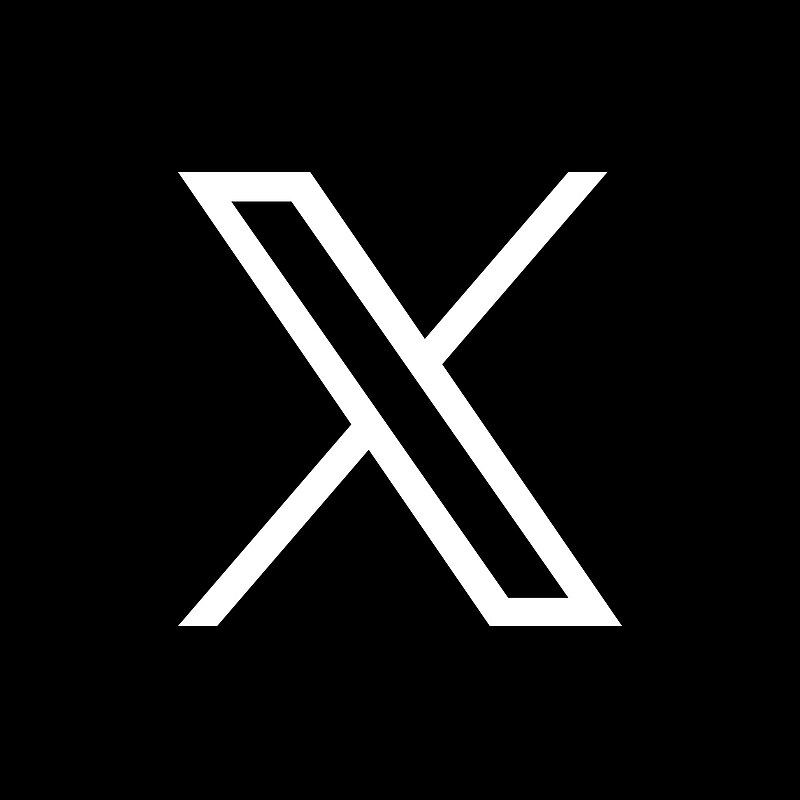 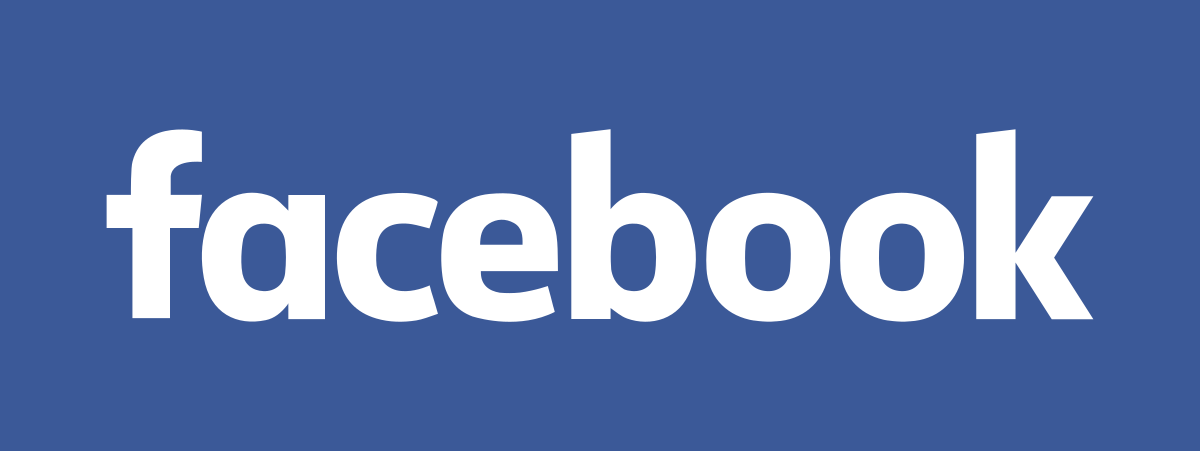 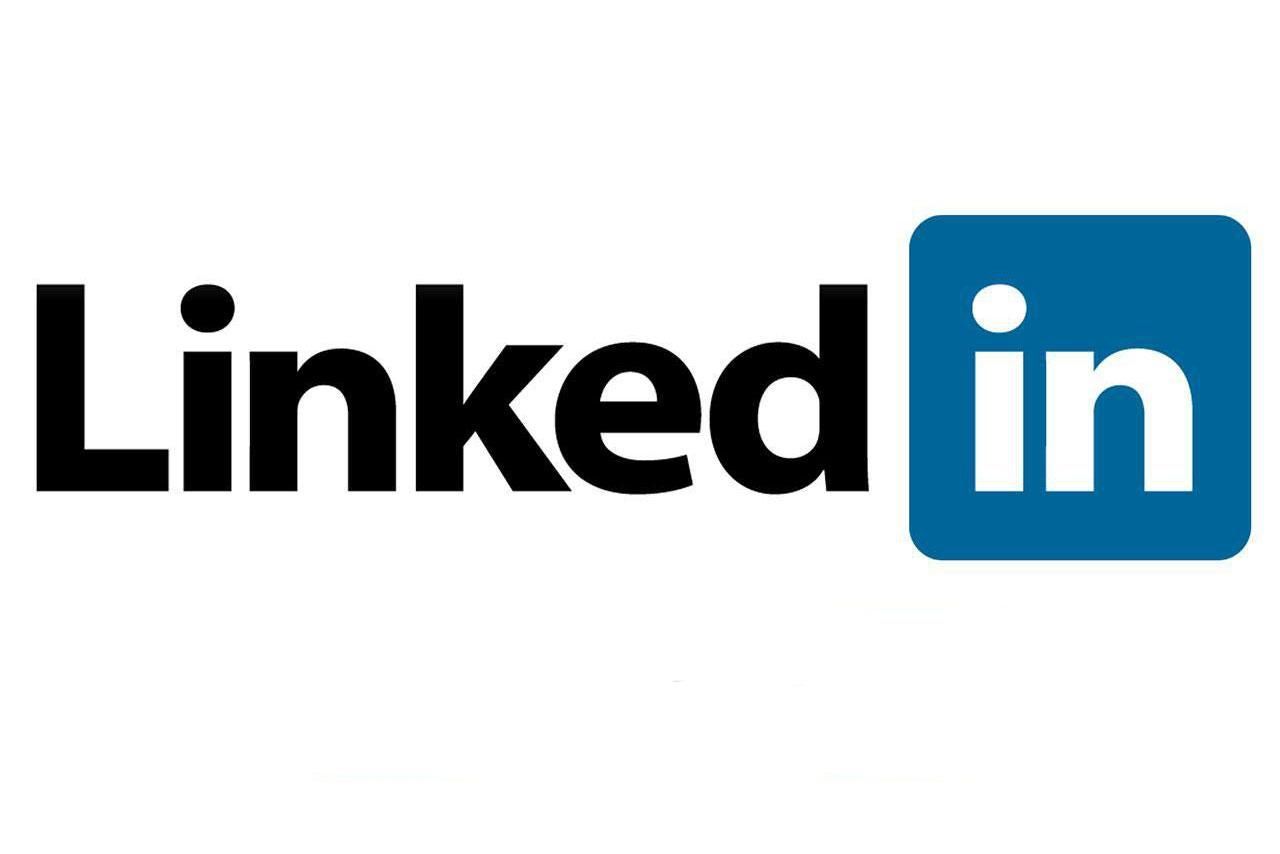 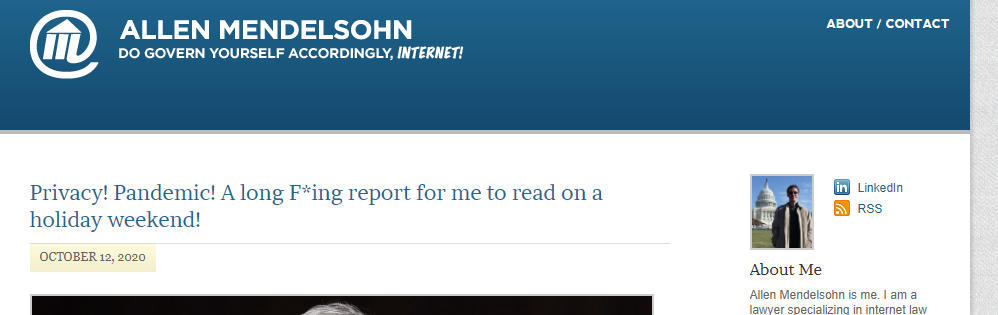 Class 12
Can lawyers use social media?
Code de déontologie
17. Provided he complies with this code, a lawyer may communicate information to the media, make public appearances or make public communications, including on a website, blog or online social network, by means of statements, photographs, images or videos.
18.  if pending before a tribunal don’t influence (next slide)
19. …must not, directly or indirectly, publish, broadcast, communicate or send writings or comments which are false
Class 12
Social Media and the Courts
18. A lawyer must not make public statements or communicate information to the media about a matter pending before a tribunal if the lawyer knows or should know that the information or statements could adversely affect a tribunal’s authority or prejudice a party’s right to a fair trial or hearing.
Class 12
Thus endeth the course material
Class 12
The tearful farewells begin…
The First class. You always remember your first.
 The class that never participated
 The class that really participated and thus redeemed my faith I could actually do this teaching thing
 The COVID Zoom class 
 The class that had to wear masks and attend school in questionable circumstances but who never complained one bit and participated right through their masks like they weren’t even wearing them and was great and frankly made me embarrassed that I made a big deal about teaching live during the pandemic in the first place
 The class that: (i) sorta kinda but not really returned to normal; and (ii) taught me that 2L’s are alright
 The class that really returned to normal! And was great! Many, many, many participants and discussion!
The big fucking class! And everything changed! And I wrote an exam! But it was alright. I hope 😊
Class 12
Good luck on your papers and exams!
Class 12
Q&Abut go ahead and leave if you want
Class 12